الجامعة المستنصريةكلية القانونالمنظمـات الدوليــة
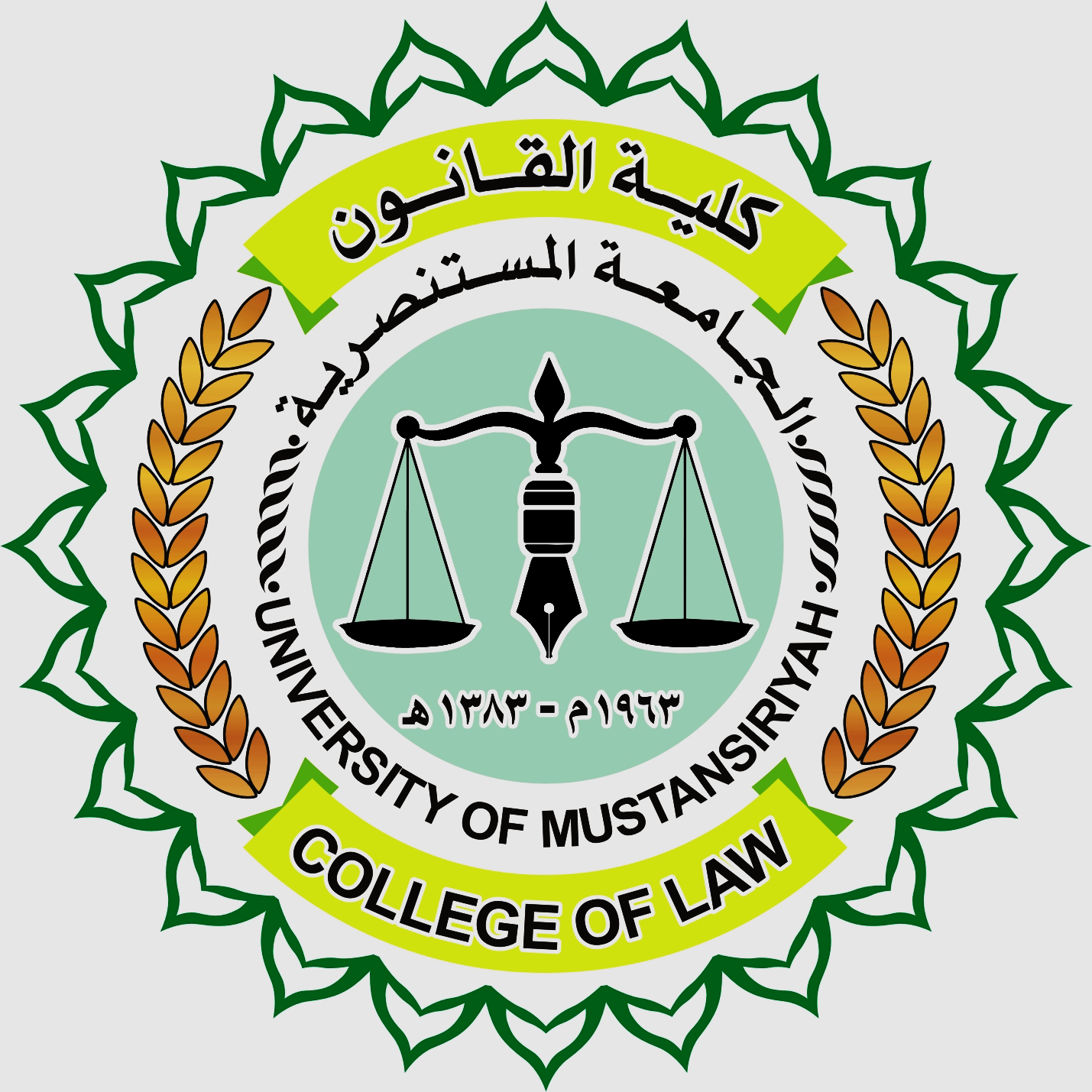 تدريسي 
أ.م.د مالك منسي الحسيني
الفصل الثاني - المعاهدات المنشأة للمنظمات الدولية
المنظمة الدولية تنشأ بمقتضى معاهدة دولية (Treaty) وهذه المعاهدة في الواقع كل المسائل المتصلة بالمنظمة مثل اختصاصاتها وسلطاتها التي تباشرها للقيام بهذه الاختصاصات والأحكام الخاصة بعضويتها وكذلك مصادر تمويلها والأحكام التي يخضع لها موظفوها والقواعد الخاصة بالأجهزة المختلفة التي تتبع المنظمة. هذه المعاهدة الدولية يتعرض الفقه لدراستها من حيث وضع المعاهدة وخصائصها وطرق تفسيرها وغير ذلك مما تثيره من نقاش.
1. وضع المعاهدة المنشأة
يتم وضع المعاهدة في مؤتمر دولي يخضع لاعتبارات سياسية تختلف باختلاف الظروف، وتتدخل هذه الاعتبارات في أمور عديدة مثل تحديد الدول التي توجه إليها الدعوة للاشتراك في المؤتمر. وقد تقوم بتوجيه الدعوة دولة أو بعض الدول. ومثال الحالة الأولى مصر التي كانت الداعية لمؤتمر الإسكندرية عام 1944 الذي أسفر عن إقرار ميثاق جامعة الدول العربية.
2. لا يجوز التحفظ على أحكام ميثاق المنظمة الدولية 
والقاعدة العامة هي جواز التحفظ على احكام المعاهدات الدولية ما لم ينص فيها على عكس ذلك. وبالرغم من أن مواثيق المنظمات الدولية لا تتضمن عادة النص على عدم جواز تحفظ الدول على أحكامها، إلا أن التحفظ على هذه المواثيق، يعد من الأمور التي لا تتفق مع طبيعة هذه المواثيق، وذلك لأنها تنشئ هيئات دولية.

3. هل هناك تدرج في القوة الملزمة لمواثيق المنظمات الدولية
ولكن يمكن التساؤل عما إذا كان هناك تدرج في القوة الملزمة بين مواثيق المنظمات الدولية؟ هذا الأمر لا يعترض له عادة الشراح. ومع ذلك يمكن القول بأن ميثاق المنظمة العالمية مثل ميثاق الأمم المتحدة يجب أن يعد القانون الأساسي للتنظيم الدولي، وعلى وجه الخصوص، فيما يتعلق بمسؤولية هذه المنظمة الخاصة بالمحافظة على السلم والأمن الدوليين

4. تعديل المعاهدة المنشأة للمنظمة الدولية
وحيث أن المنظمة الدولية هي هيئة معينة دائمة، ولما كان الدوام يتطلب الملائمة مع التطور المستمر في الوجود والعلاقات الدولية، لذلك تثور خشية عدم تحقيق هذه الملائمة إذا لم يكن في الإمكان تعديل المعاهدة المنشأة للمنظمة الدولية. وكذلك توجد شروط خاصة بالأغلبية المطلوبة لإمكان إجراء التعديل وقد يشترط كذلك مدة معينة لإمكان التعديل :
أ. هناك معاهدات تمنع إجراء تعديلها خلال فترة معينة وهذه هي حالة المنع المؤقت من التعديل. والهدف من تقرير ذلك إصباغ نوع من الاستقرار للمنظمة . 
ب. وهناك معاهدات تتطلب إجماع الأعضاء بالإضافة إلى أجهزة المنظمة لإمكان إجراء التعديل ويطهر ذلك أيضا في المجتمعات الأوربية الثلاث على أساس أنها تتضمن سلطات تهدف إلى رعاية مصالح مجتمعات جديدة قد تختلف عن (Super-national) فوق القومية مصالح الدول الأعضاء. 
ت. وهناك معاهدات تتطلب إجماع الدول الأعضاء على التعديل حتى يمكن تجنب اعتراض الدول على ما قد يتم من تعديلات لم توافق عليها واشتراط الإجماع يتعلق عادة بسريان التعديل إذ يتعلق تصديق الدول على التعديل حتى يسرى في حقها. 
ث. التعديل بأغلبية خاصة: وهو ما تتضمنه معظم المعاهدات الدولية المنشأة للمنظمات ومن قبيل ذلك مواثيق منظمة العمل الدولية ومنظمة الصحة العالمية ومنظمة الطاقة الذرية ومنظمة الوحدة الأفريقية والبنك الدولي للإنشاء والتعمير ومجلس أوربا.
5. تفسير المعاهدات المنشأة للمنظمة الدولية: تثير مسألة تفسير المعاهدات المنشأة للمنظمات الدولية الكثير من المشاكل المتعلقة بجهة الاختصاص في تفسير وكذلك بمنهج التفسير وآثاره. والمقصود بالتفسير هنا هو التفسير القانوني الذي يهدف إلى توضيح وتفسير معنى نصوص المعاهدة ونطاق تطبيقها.
أ- الجهة المختصة بالتفسير: الأصل في التفسير المعاهدات أنه من اختصاص أطراف المعاهدة. ومع ذلك يوجد تفسير قضائي للمعاهدات سواء كان ذلك مما يدخل في الاختصاص الإلزامي أو الاختصاص الاختياري أو بواسطة الآراء الاستشارية للقضاء الدولي.
ب - المنهج في التفسير: التفسير يخضع عموما لقاعدتين أساسيتين، الأولى القاعدة الشخصية والثانية القاعدة الموضوعية. القاعدة الاولى تقوم على اساس الاعتداد بنية أطراف المعاهدة عند تفسير وذلك احتراماً لمبدأ سيادة الدولة. هذه البنية تستفاد من الأعمال التحضيرية ومحاضر الاجتماعات كما يمكن أن تستشف من تصرفات الدول الأعضاء. ومقتضى هذه القاعدة أنه في حالة عدم وضوح هذه النية يتعين مراعاة التفسير الضيق لصالح الدول الأطراف. القاعدة الثانية تقوم على أساس تفسير المعاهدة بما يحقق الغرض من إبرامها وما يقتضيه موضوعها، وفي هذه الحالة يتعين ايضا التزام التفسير الضيق لصالح الدول الأطراف.
ت - التفسير الواسع لمواثيق المنظمات الدولية: (نظرية الاختصاص الضمنية للمنظمات الدولية): ان التوسع في تفسير مواثيق المنظمات الدولية قد يؤدي إلى إعطائها اختصاصات جديدة لم تكن منصوص عليها في مواثيقها. لذلك اثير التساؤل الآتي: هل يجب تفسير النصوص التي تحدد وظائف المنظمات الدولية واختصاصاتها تفسيراً ضيقا أو وسعاً؟
بمعنى، هل ينبغي ان تعترف للمنظمات الدولية باختصاصات ضمنية إلى جانب الاختصاصات التي تستمدها من المواثيق المنشئة لها، أم أنه يتحتم علينا الاكتفاء بما جاء في النصوص المواثيق ؟ 

لقد كان الفقه الدولي، قبل عام 1945 يميل إلى تفسير هذه المواثيق تفسيراً ضيقا، مستعينا بالحجة التالية: أن التنظيم الدولي يقضي بفرض قيود والتزامات على سيادة الدول الأعضاء. وإذا كان من المتفق عليه أن هذه الالتزامات لا تفرض على تلك الدول إلا برضاها، فأنه من المنطقي ألا يعمد إلى التوسع في تفسير الاختصاصات التي تمنحها المواثيق للمنظمات الدولية، لأن القاعدة هي تمتع الدول بالسيادة الكاملة، والاستثناء هو تنازلها عن بعض اختصاصاتها لصالح تلك المنظمة.